Osobnosti vědy a techniky
Vědci a vynálezci
Slavní čeští vědci a vynálezci
Johan Gregor Mendel
opat brněnského kláštera
při křížení rostlin objevil jako prvnízákony dědičnosti
část vědy pojednávající o dědičnostibyla na jeho počest nazvánamendelismem.
položil tím základ nové vědy
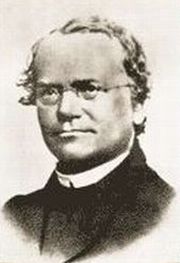 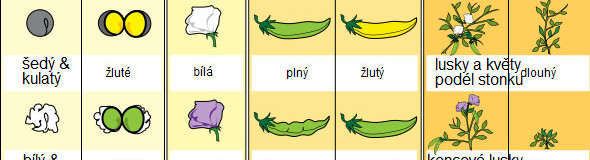 GENETIKY
Slavní čeští vědci a vynálezci
MuDr. Jan Jánský
Potvrdil, že všichni lidé nemajístejnou krev a objevil čtyři rozdílnékrevní skupiny
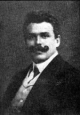 Slavní čeští vědci a vynálezci
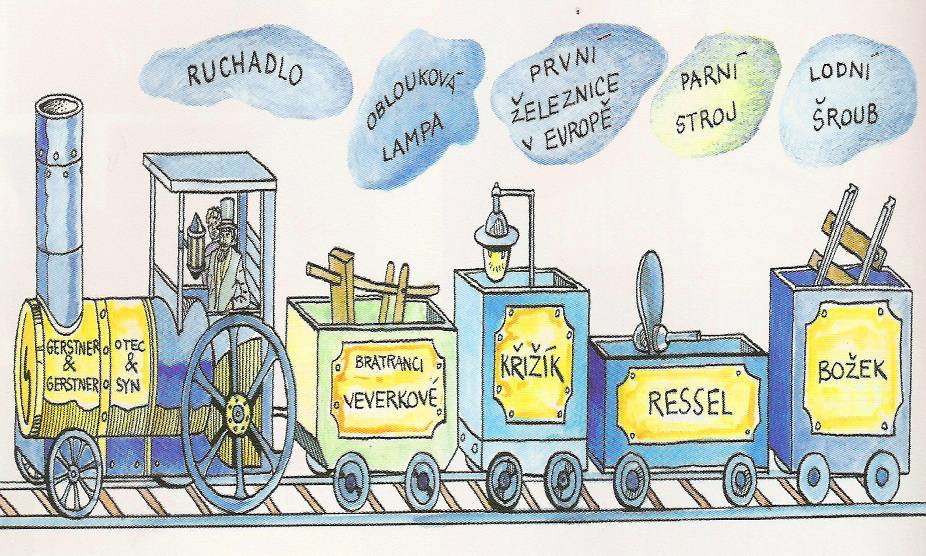 Slavní čeští vědci a vynálezci
Otec a syn GerstnerovéPrvní železnice v Evropě.
Vedla z Českých Budějovic do rakouského Lince.
František Josef Gerstner – profesor pražské techniky, vytvořil projekt koněspřežné železnice.
Její stavbu zahájil jeho syn, František Antonín Gerstner,v roce 1824.
Provoz byl zahájen 1. srpna 1832.
V roce 1868 byla přestavěna na páru.
Slavní čeští vědci a vynálezci
bratranci František a Václav Veverkové
roku 1827 vynalezli ruchadlo (pluh se změněnou radlicí)
přineslo to výrazné zlepšení orby
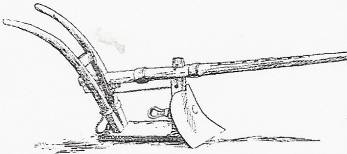 Ruchadlo   . . .  jejich vynálezu užívá celý svět
	          . . . krájí a obrací zem a klade ji do rovných brázd
Ruchadlo . . .
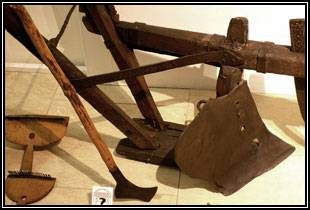 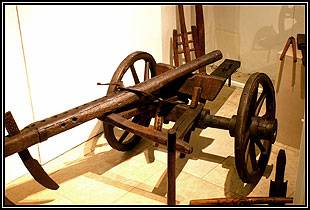 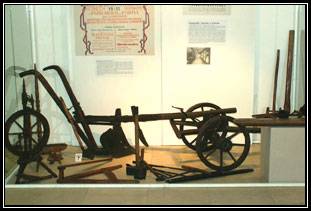 bratranci František a Václav Veverkové
Mají pomník v Rybitví u Pardubic.
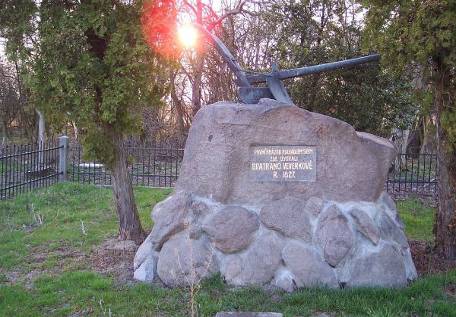 Slavní čeští vědci a vynálezci
František Křižík
přezdívá se mu „otec české elektroniky“
za svou obloukovou lampu pro veřejné osvětlení získal zlatou medaili na světovéelektronické výstavě v Paříži v roce 1881
byl průkopníkem elektrické dopravy
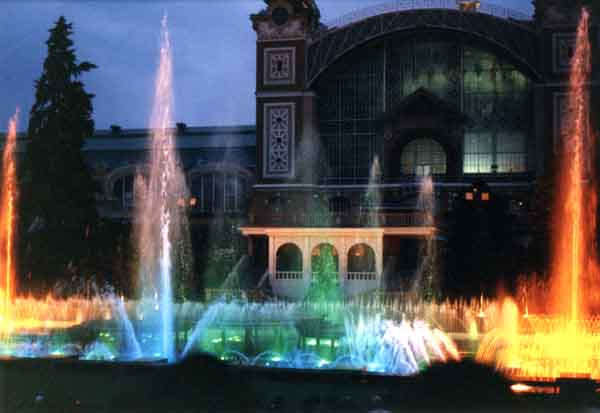 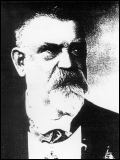 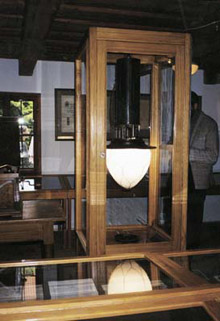 například první elektrická tramvaj u nás
https://www.youtube.com/watch?v=UcTAR6QFhNs
Slavní čeští vědci a vynálezci
Josef Ressel
lesní inženýr
úspěšnými pokusy nalezl nejvýhodnějšíumístění lodního šroubu na trupu lodi , mezi zádí a kormidlem
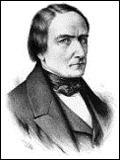 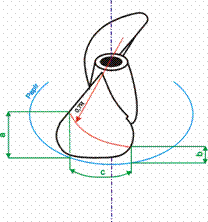 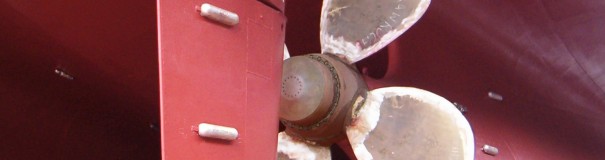 Slavní čeští vědci a vynálezci
Josef Božek
V letech 1806-1807 sestrojil podle anglického vzoru první parní stroj u nás.
Stroj sloužil pouze ke studijním účelům.
V roce 1815 sestavil první parní automobil(druhý na evropském kontinentu).
Roku 1817 sestrojil první kolesový parník.
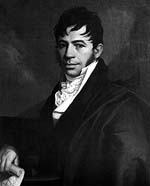 Parní stroj
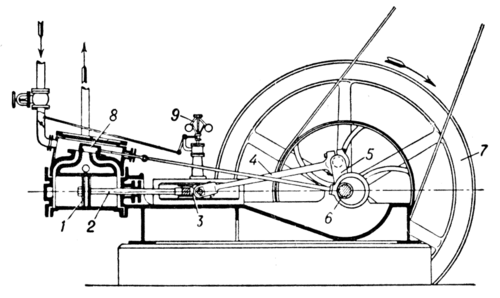 Významní čeští vynálezci
v 19. století dochází k průmyslové revoluci – uplatňuje se parní stroj
rozvíjí se textilní průmysl, pivovarnictví, cukrovary
rozvíjí se také železniční doprava, vyrábějí se první automobily (Škoda – Laurin a Klement)
první letadla – Jan Kašpar
významní vynálezci a vynálezy: 
kostkový cukr,  J.G. Mendel – dědičnost, J. E. Purkyně – stavba buňky, J. Ressel – lodní šroub, Josef Božek – parní stroj, F. Křižík – oblouková lampa, elektrárny